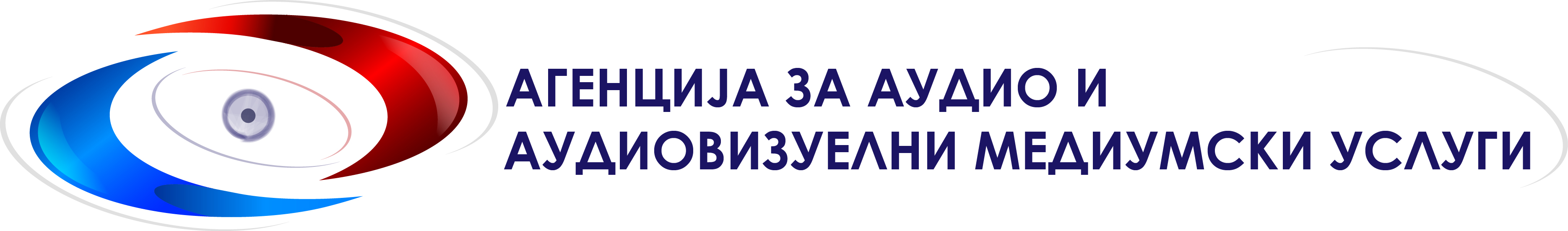 Родот и телевизијата: Трендови и контекст 2012-2016
м-р Емилија Петреска–Камењарова

Марина Трајкова
Одлучувачи и работници
контекстот на родовата структура во нивоата на донесување и спроведување одлуки во телевизиите
Вкупниот број вработени во ТВ и стаклениот плафон
Од 62 комерцијални ТВ, во сопственоста на 45 се јавуваат (и) физички лица.
Мажи се 100% сопственици на 34 ТВ.
Жените се 100% сопственички на 4 ТВ.
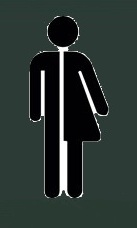 Препорака ЦМ/Рец(2017)9 на Комитетот на министри на Советот на Европа до државите-членки за родова еднаквост во аудиовизуелниот сектор, усвоена на 27 септември 2017 година.
Жените имаат удел во уште 5 ТВ и тоа:
- 66%
- 50%
- 33%
- 10%
   - 0,07%
Кај 2 ТВ, сопственоста е комбинација меѓу правни лица и мажи.
Декември 2017
Надолу по скалилата на моќта за одлучување (1)
Надолу по скалилата на моќта за одлучување (2)
Новинарството е женска професија
И кај сите ТВ и само кај националните ТВ најбројни меѓу новинар(к)ите се високообразованите жени.
Жените се побројни и во:
Жените најмалку ги има кај:
...и кај сите ТВ и кај ТВ на национално ниво
Родовите прашања 
во вестите на националните телевизиски програми (2012-2016)
Родот во вестите – споредбени податоци
Повеќе од 60% од публиката смета дека жените и мажите во вестите се претставуваат еднакво, но перцепцијата полека се менува.
Знаењето и искуствата на жените помалку се консултираат
Теми: здравје, образование, урбанизам, криминал, бизнис, култура, земјоделство и економија
Улоги: докторки, директорки, портпаролки на институции, политичарки (министерки и странски политичарки), обвинителки, продуцентки, актерки и сл.
Квалитативни показатели
Со површно обработување на темите, родовите прашања се избегнуваат...
Често се изоставени мислењата и ставовите на жените...
...во прилозите за обичаите, семејството и домот можат да се отворат прашања за општествените родови улоги, како и за општественото идентификување на жените со домот и семејството...
... во прилозите од медицината кои се однесуваат на репродуктивното здравје, сексуалното злоставување – нема женски искуства и ставови.
... исклучок - прилозите за верските празници - во главни улоги се жените кои се грижат за почитување на обичаите во домот. Во ваквите прилози, особено се забележува патријархалното позиционирање на жената во домот и семејството.
Позитивен развој – го снема сексистичкиот пристап.
Моќта и женскиот род на именките
Родова неутрализација во јазикот - бришење на видливоста на учеството на жените во јавната сфера како нивно човеково право и маскулинизација на поимањето за јавните општествени и политички позиции - најмногу се забележува во претставувањето на професиите на жените („министерка“, „канцеларка“, „обвинителка“ и сл.) кои беа дадени во машки граматички род.
Во прилозите во кои се говори за политичарките може да се забележи отсуство на нивните изјави и ставови.
Заклучоци
Квантитативните податоци за фреквентноста на прилозите во кои се обработуваат родовите прашања во периодот 2013 - 2016 година, покажуваат тренд на намалување на бр. на ваквите прилози, кај секој од анализираните медиуми;

Константна е помалата застапеност на знаењата, стручноста и искуствата на жените - бр. на соговорничките е редовно помал;

Ставовите на жените се помалку презентирани дури и во оние прилози во кои се обработуваат родови теми и прашања, дури и кога тие се тесно врзани за нивното здравје;

И кога ТВ ќе известат за родови прашања постои разлика во начинот на обработка како резултат од различната уредувачка политика: од професионален критички однос до традиционална позиционираност;

Забележлив тренд на родова неутрализација во јазикот.
Генерални препораки
Да се смени начинот на кој во редакциите се гледа на родовите прашања. 

Медиумските работници имаат значајна улога и дел од одговорноста во процесот на обезбедување рамноправност.
Жените и мажите во рекламите
Возраст и пол
Накусо...
Благодариме.
Светот на рекламите е населен со жени и мажи меѓу 18 и 45 години.
Обично се побројни жените, кои неретко се претставени во традиционални улоги или самосвесни за важноста на нивниот физички изглед.
Најголем дел од рекламите се родово-неутрални, оние со нагласено сексистичка или патријархална порака се јавуваат еднакво ретко колку и оние кои се исклучително родово-афирмативни.
Речиси сите кои испраќаат нагласено сексистичка или патријархална порака се наменети за публиката од овој регион.